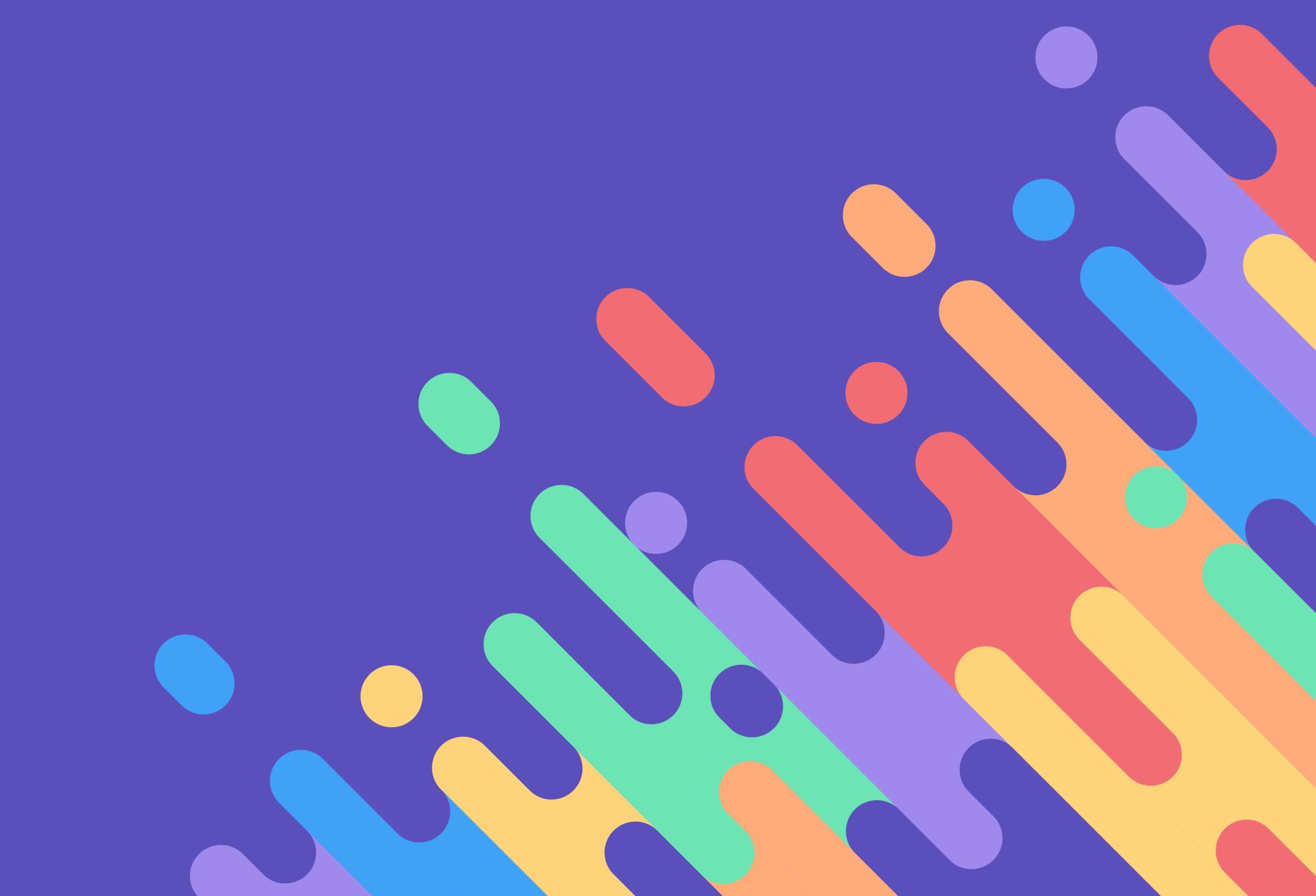 Family Partnership Council
March 6, 2024
6:30pm -8:00pm
ZOOM
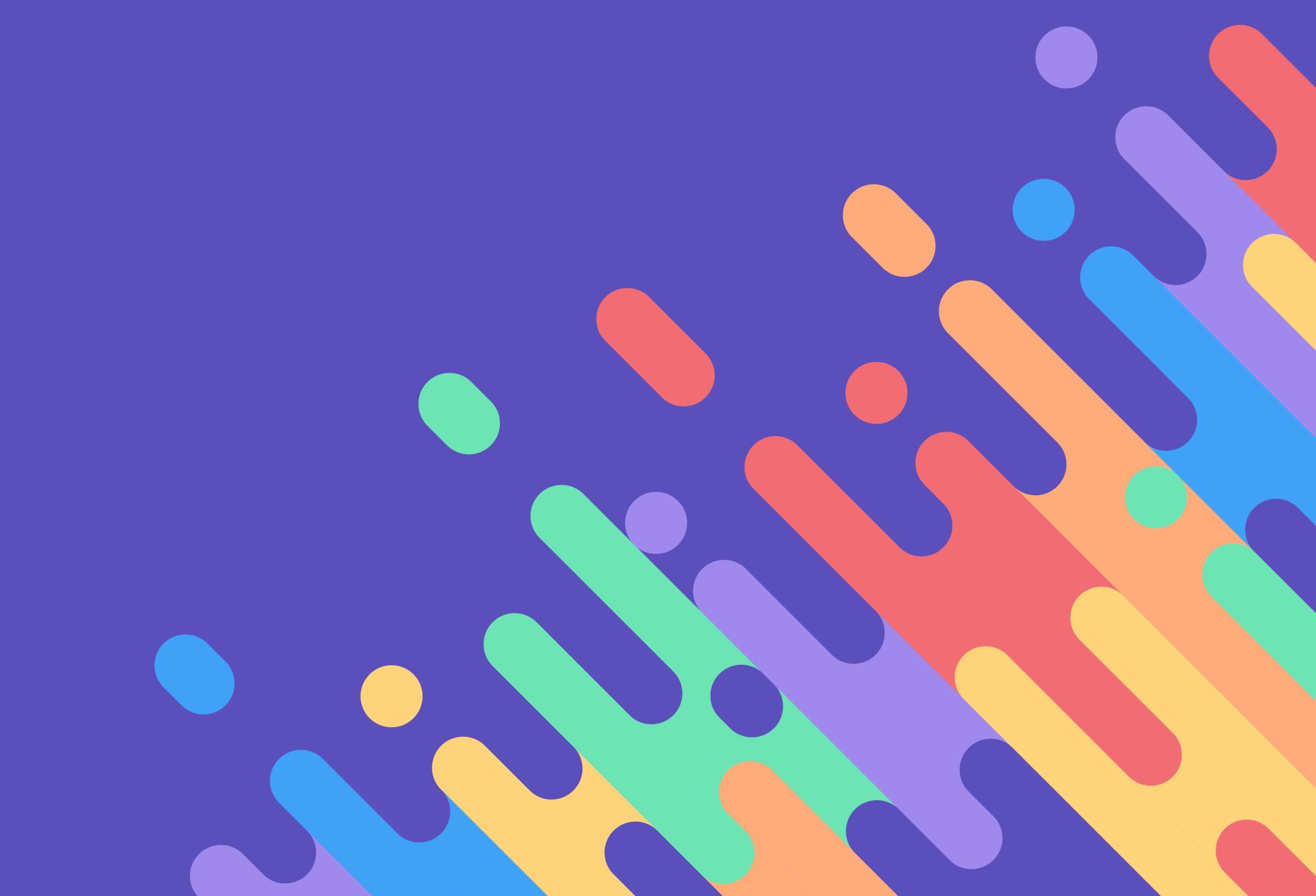 Consejo de Asociación Familiar
7 de febrero de 2024
6:30pm -8:00pm
ZOOM
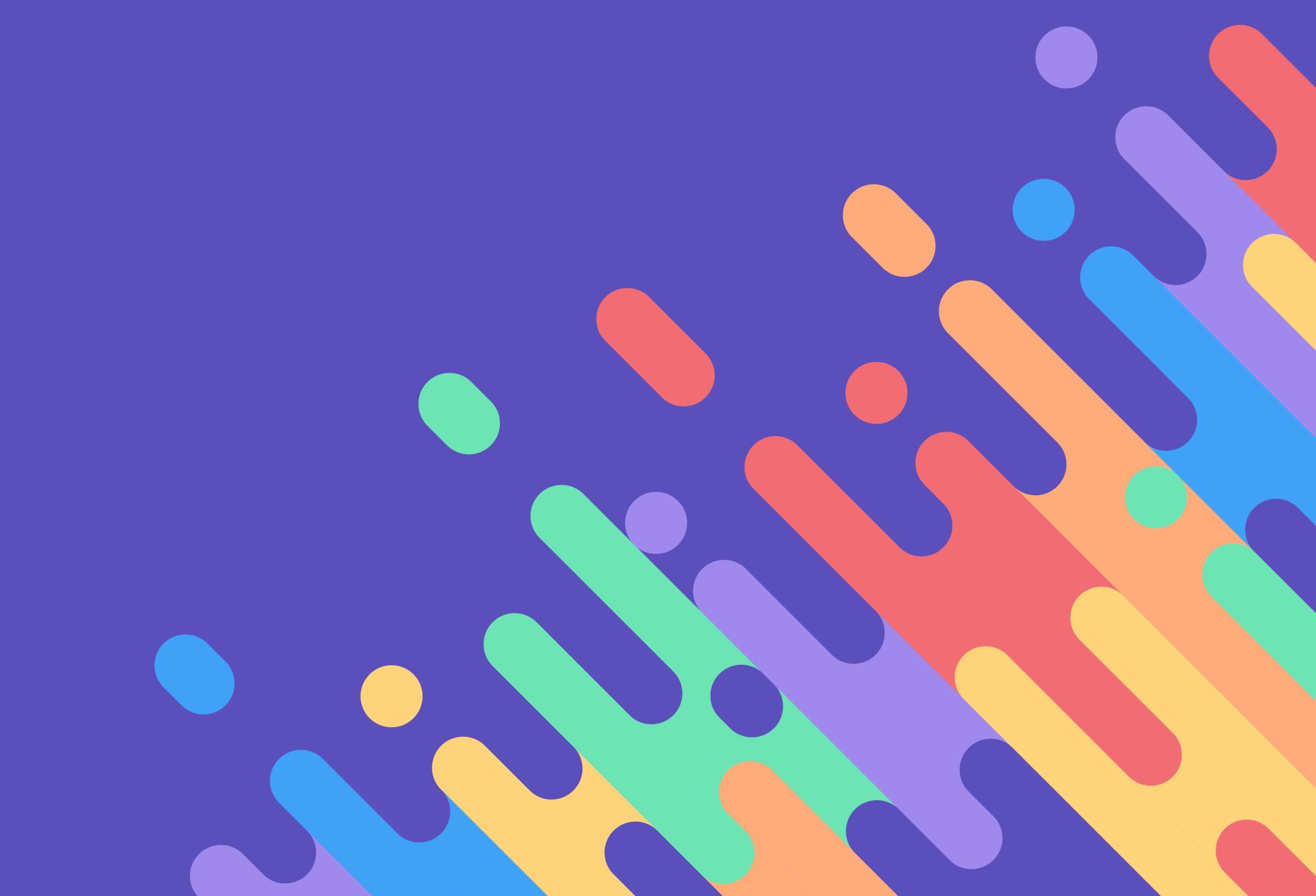 Welcome! Bienvenidos!
[Speaker Notes: Nellie Introduces Dr. Robin LaSalle]
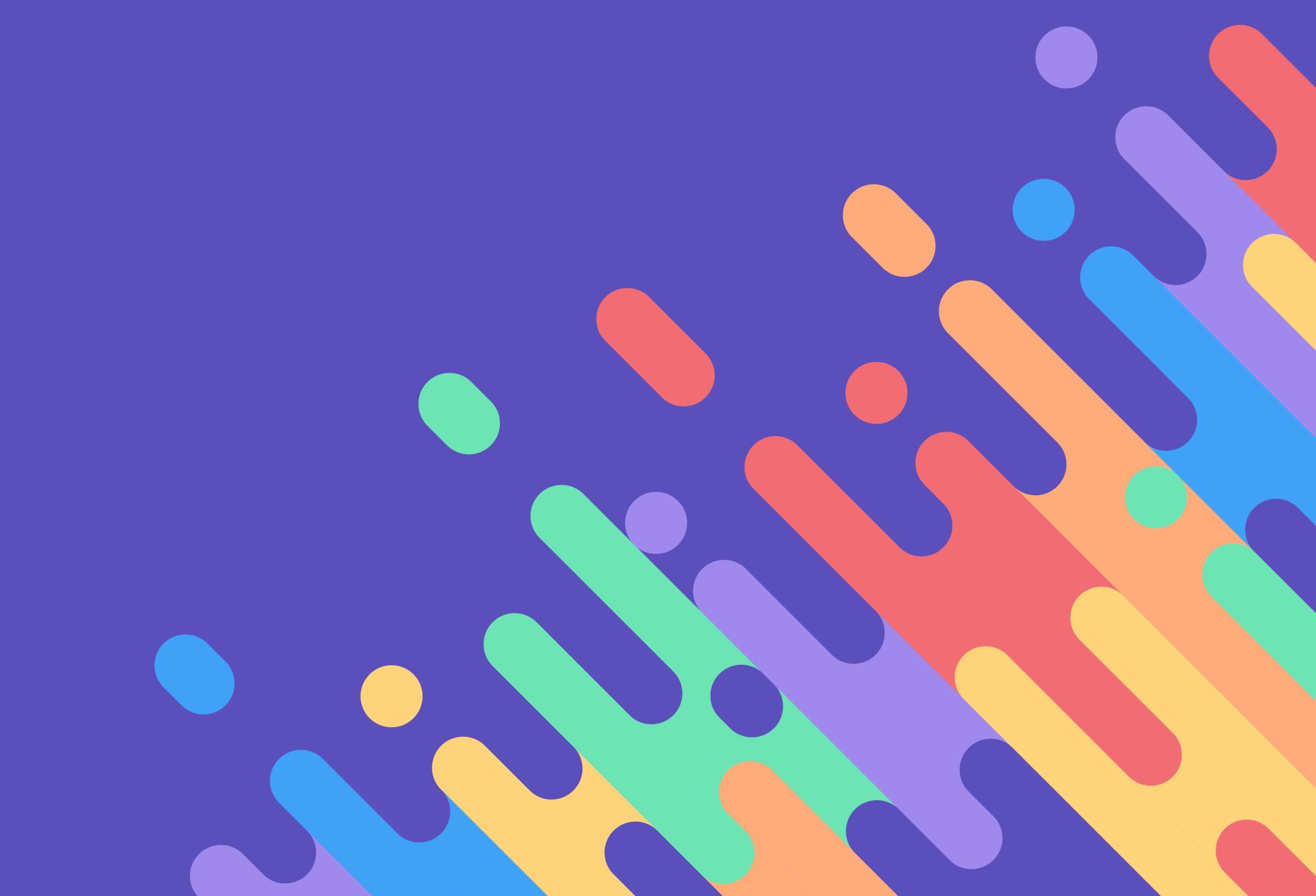 Thoughts & Impressions

Pensamientos e impresiones
[Speaker Notes: Nellie Introduces Dr. Robin LaSalle]